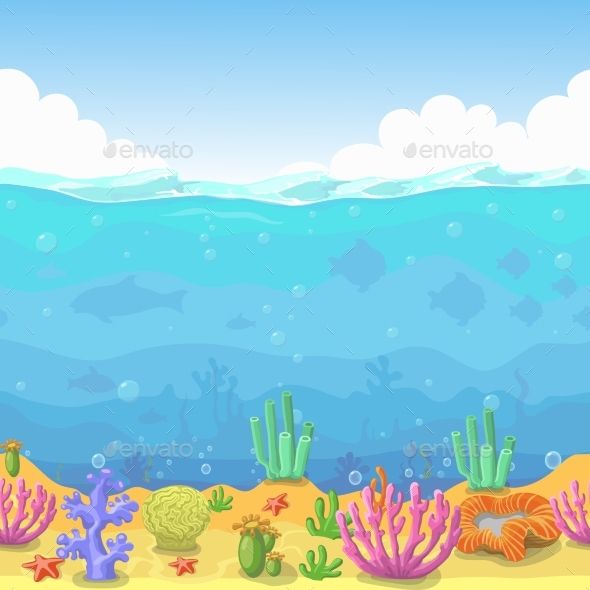 PHÒNG GIÁO DỤC VÀ ĐÀO TẠO QUẬN LONG BIÊN
Chủ đề 1: Đại dương mênh mông
Bài 3: Đại dương trong mắt em
Tiết 2
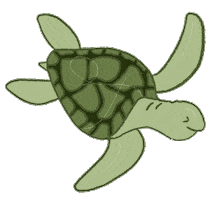 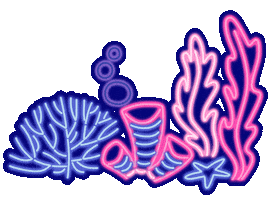 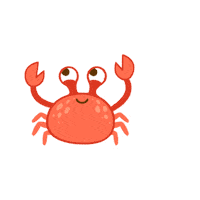 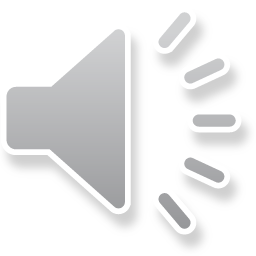 Chuẩn bị đồ dùng học tập
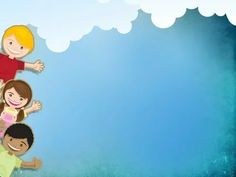 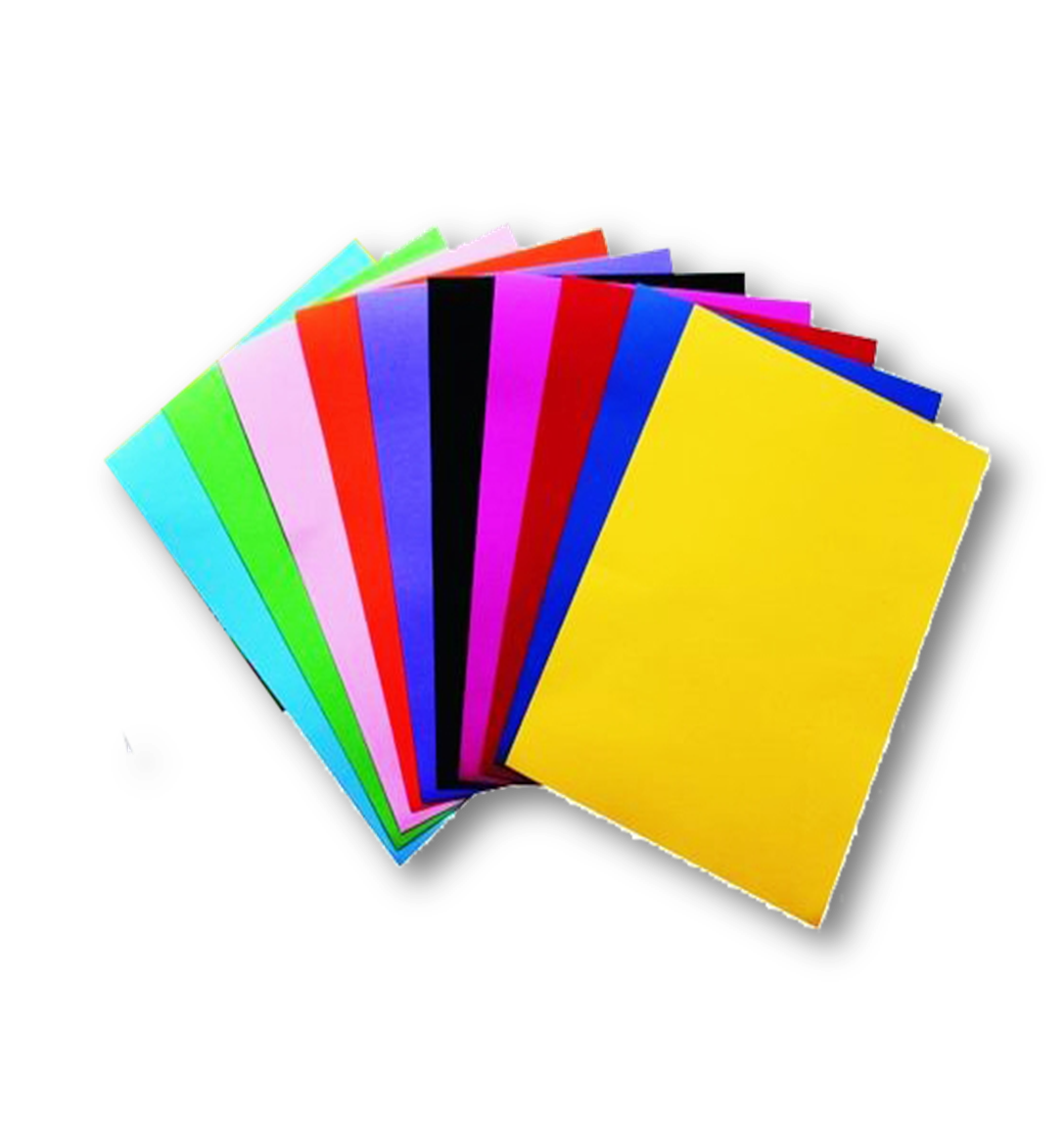 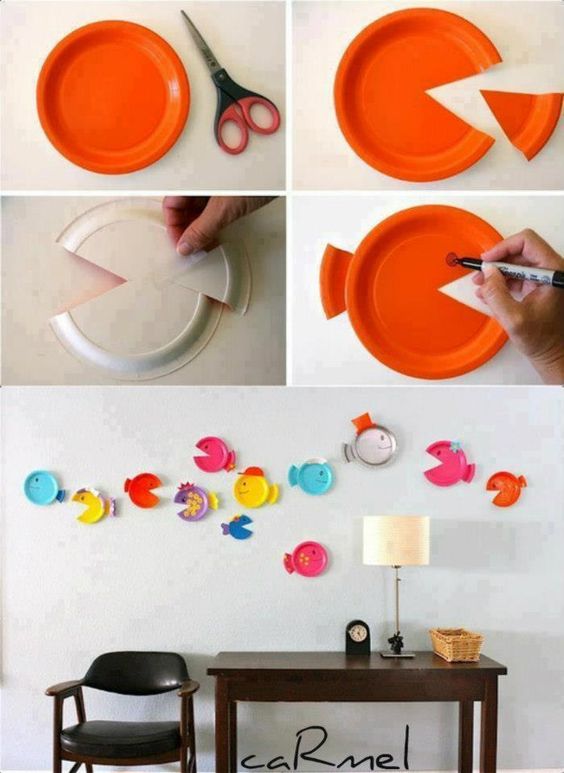 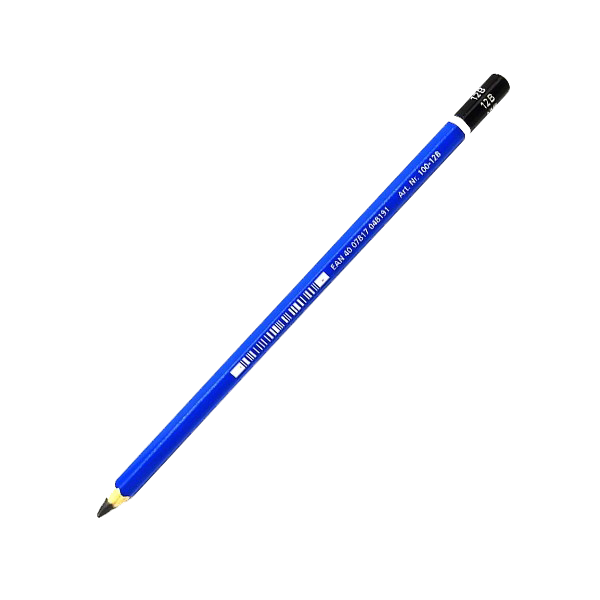 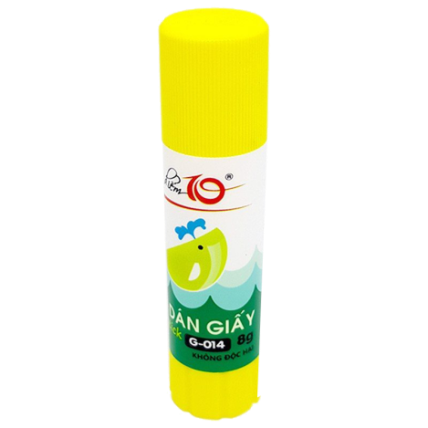 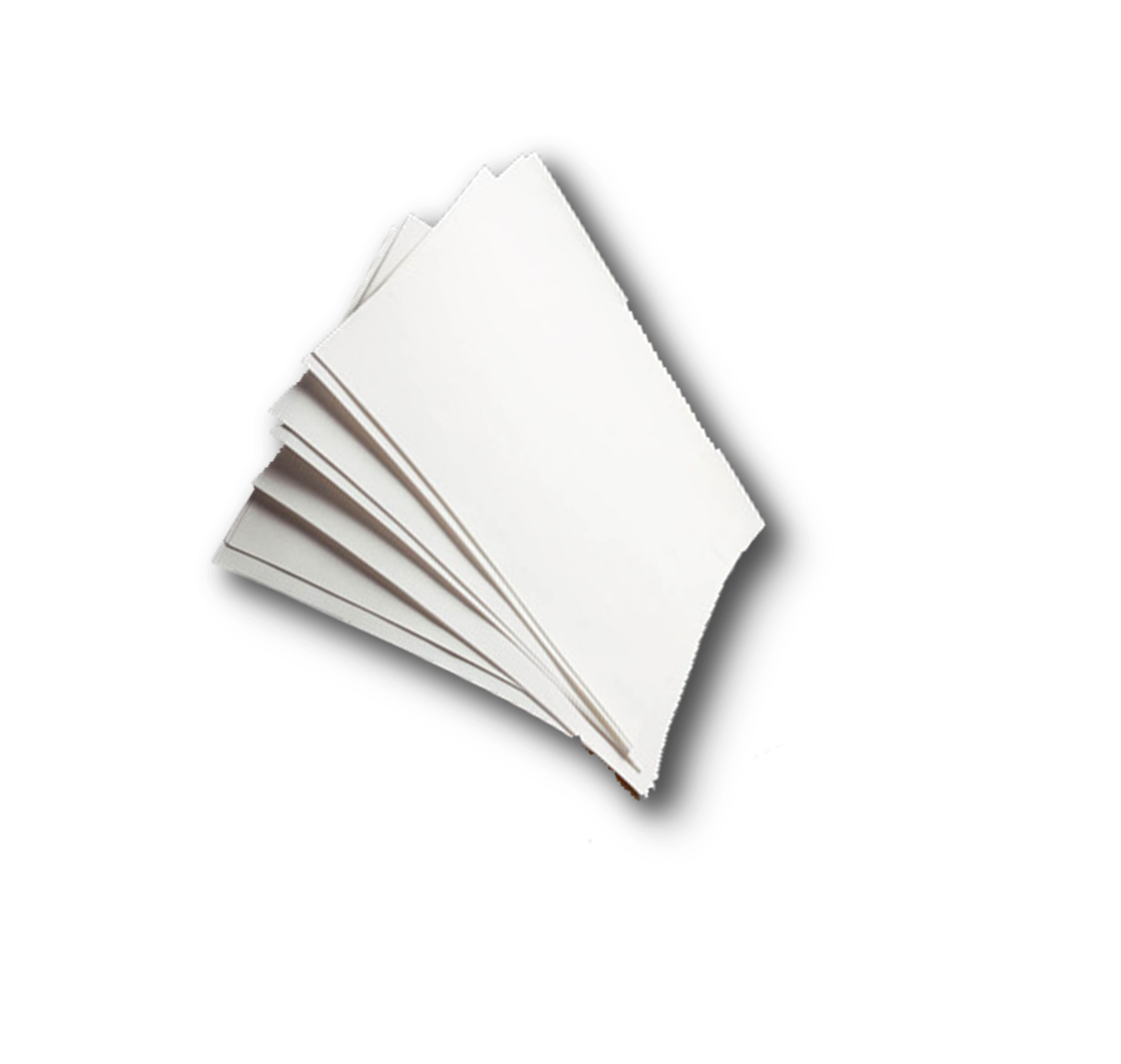 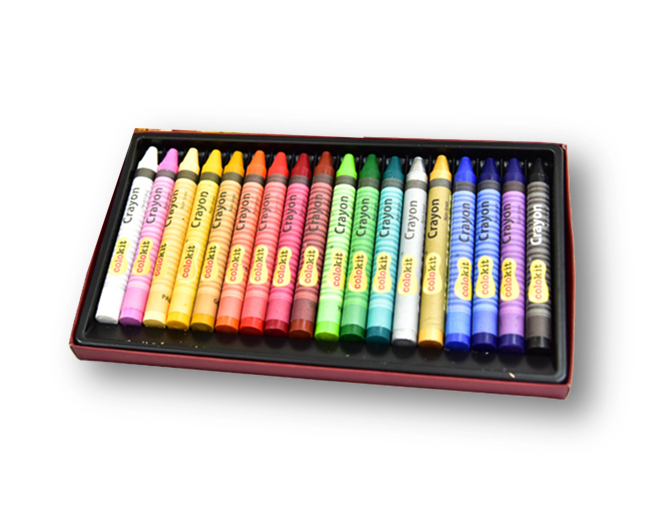 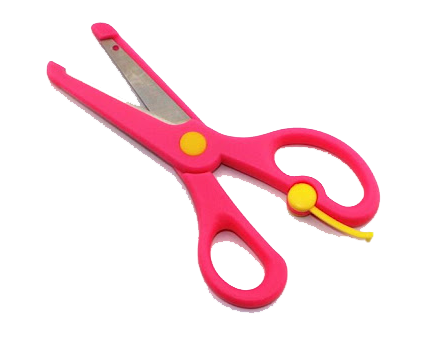 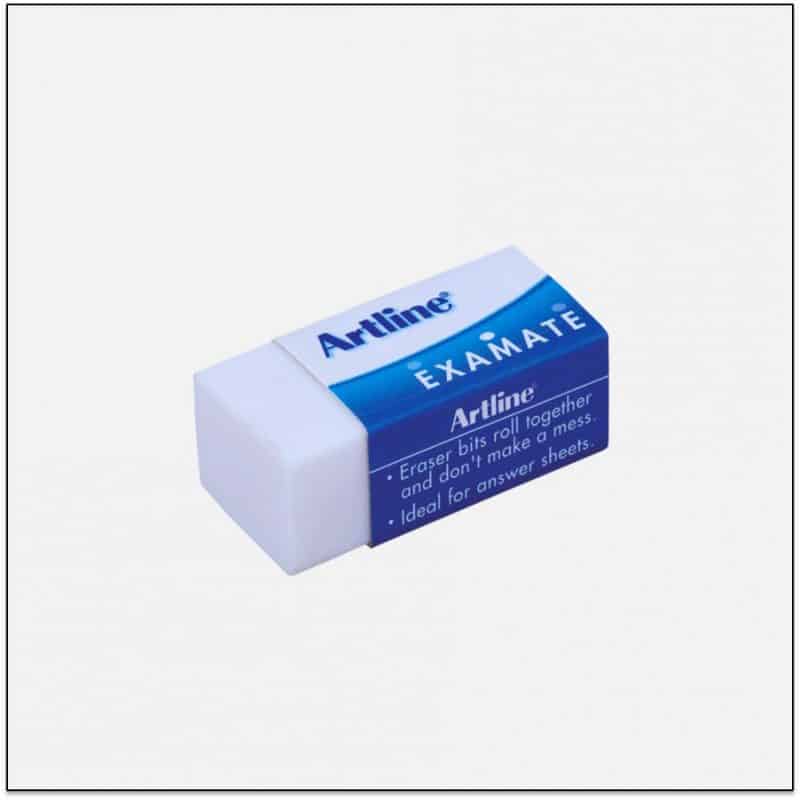 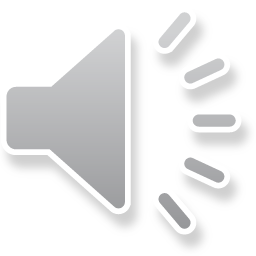 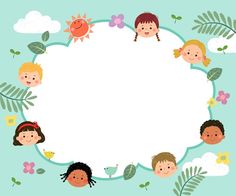 Yêu cầu cần đạt
Biết cách cắt dán và tạo ra sản phẩm mĩ thuật.
Bước đầu biết tạo hình con vật từ các vật liệu khác, trang trí thêm hình ảnh cho sản phẩm sinh động hơn.
 Yêu thích môn Mĩ thuật, biết chia sẻ cùng mọi người sản phẩm của mình.
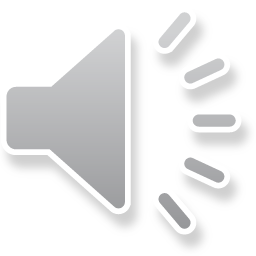 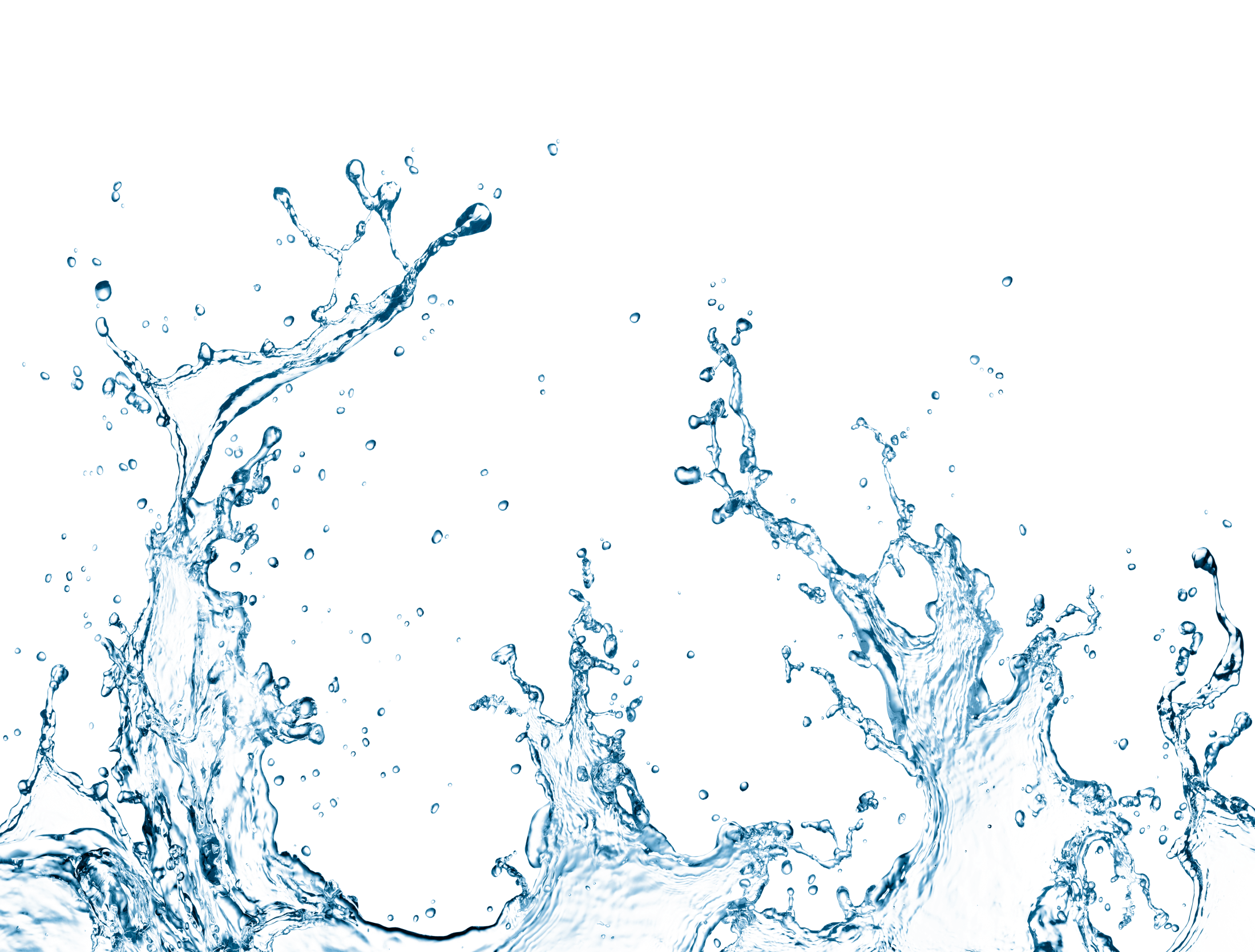 HĐ1: Khám phá
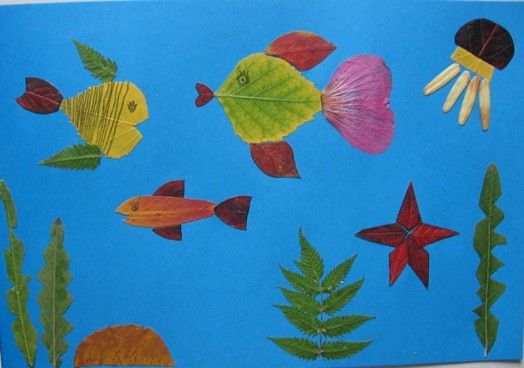 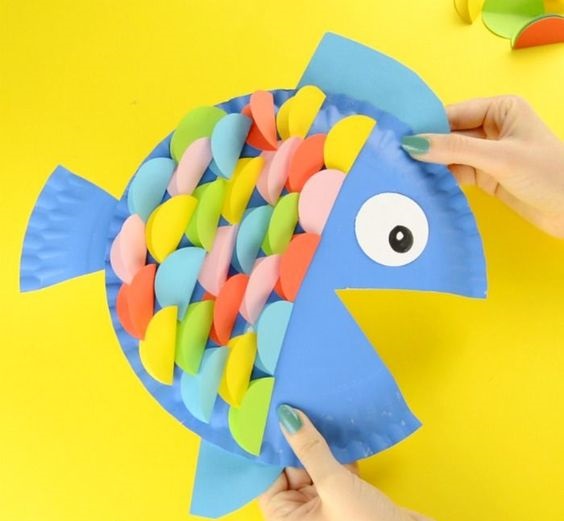 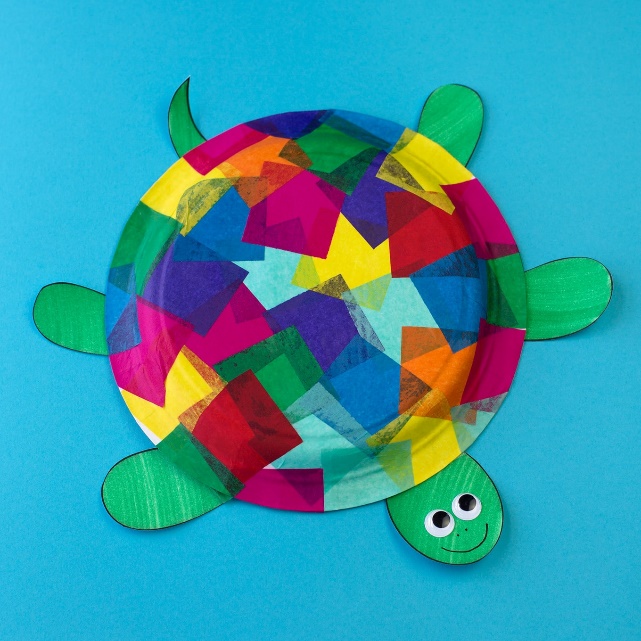 -
1
3
2
Hình 1: Các con vật được làm bằng vật liệu gì?
Hình 2, 3, 4: Bức tranh làm từ vật liệu gì?
Ngoài các con vật, bức tranh có những hình ảnh nào khác?
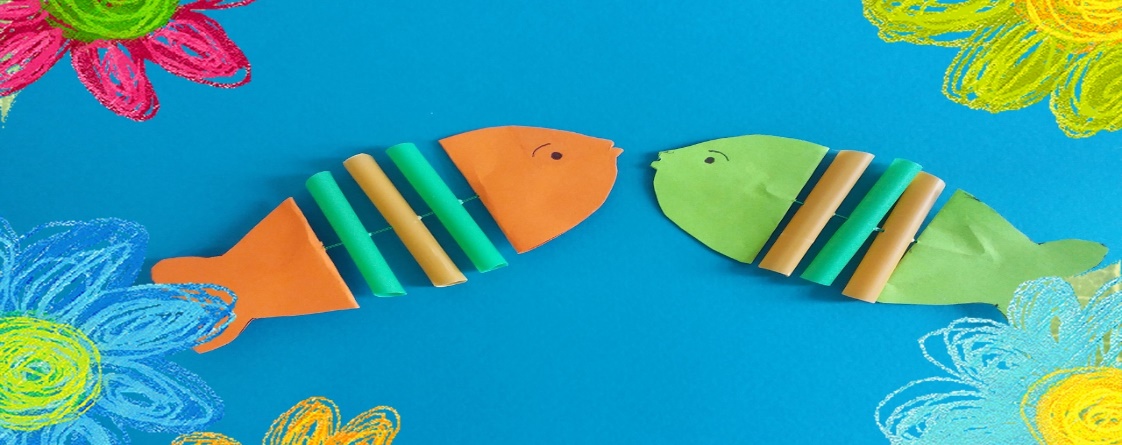 4
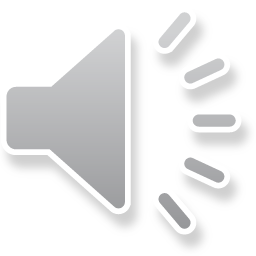 Tạo hình các con vật dưới nước từ nhiều vật liệu khác nhau.
Sử dụng vật liệu tái chế (như đĩa giấy, lá cây, ống  hút, vỏ hộp...)
Tạo thêm các hình ảnh khác như rong rêu cho sinh động.
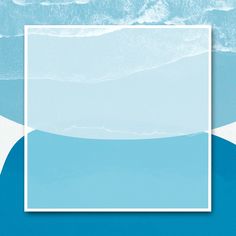 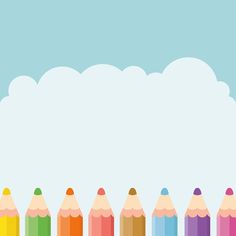 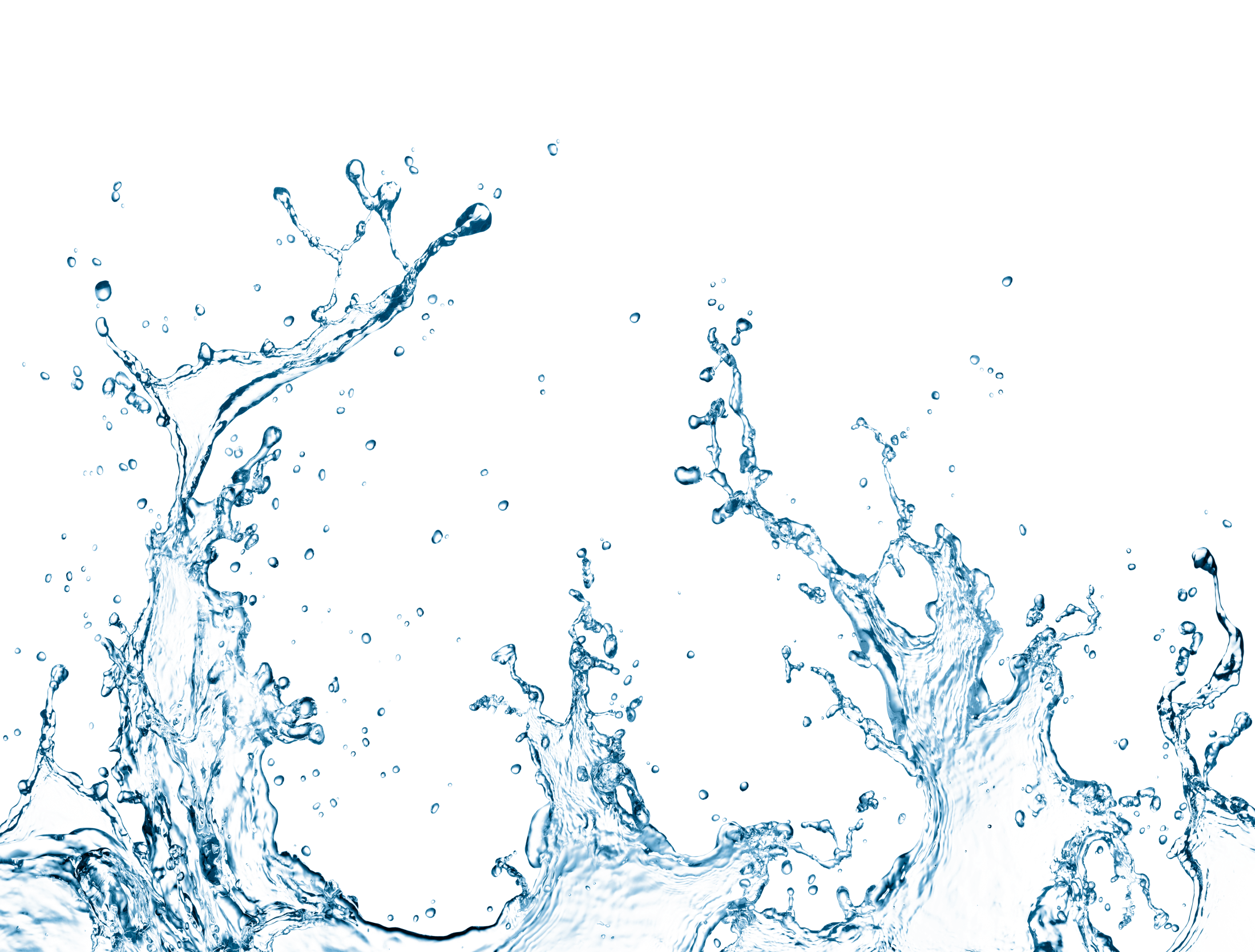 Ghi nhớ
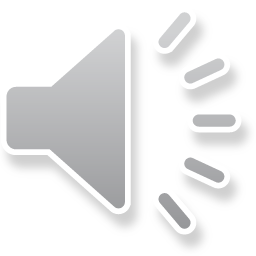 HĐ 2: KIẾN TẠO KIẾN THỨC- KĨ NĂNG
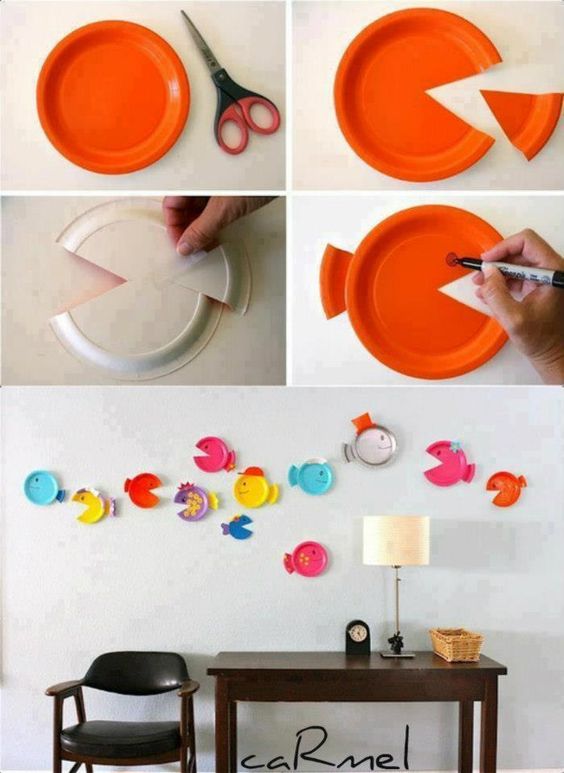 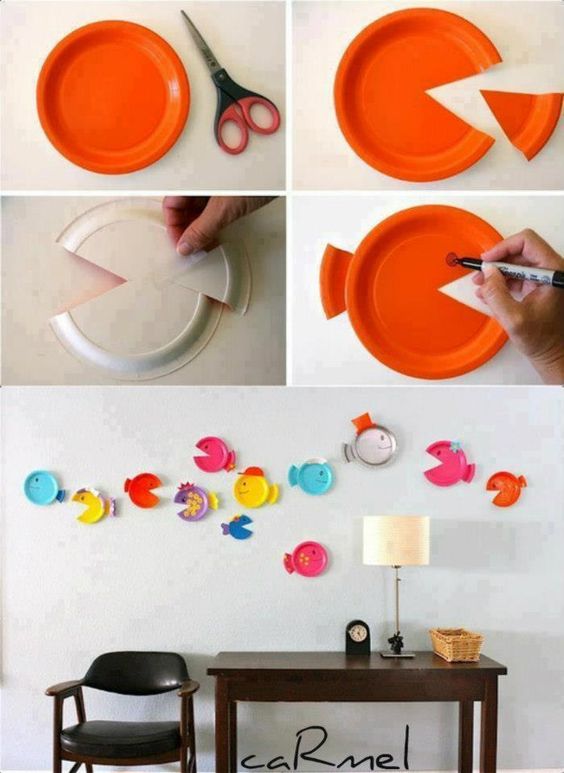 B1: Vẽ 1 hình tam giác trên đĩa
B2: Cắt rời  hình tam giác
 ( làm miệng cá)
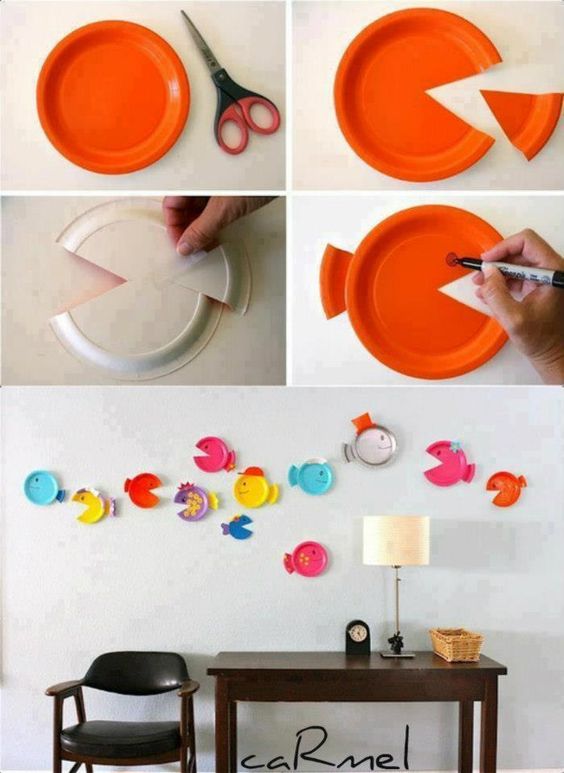 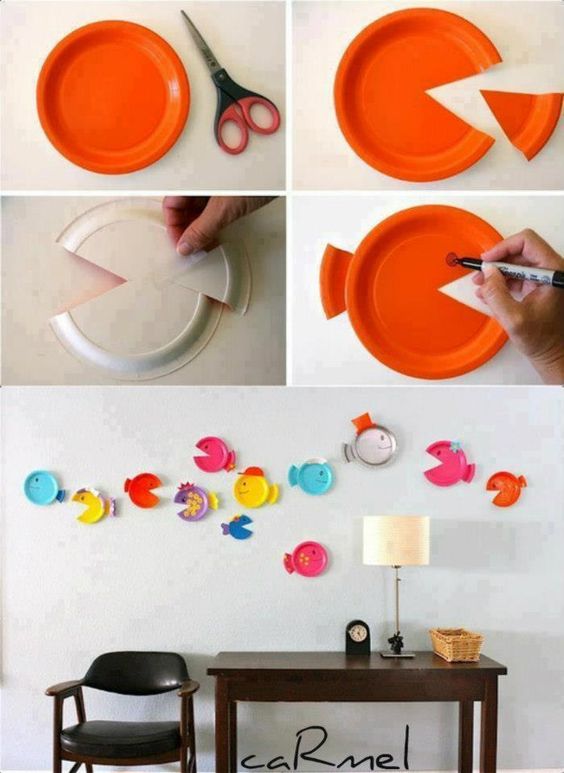 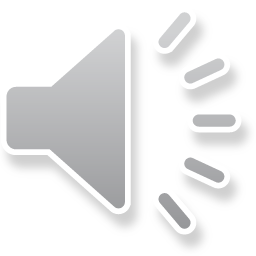 B3: Dán phần vừa cắt làm đuôi cá
B4: Vẽ thêm chi tiết 
(mắt, vây, vảy..)
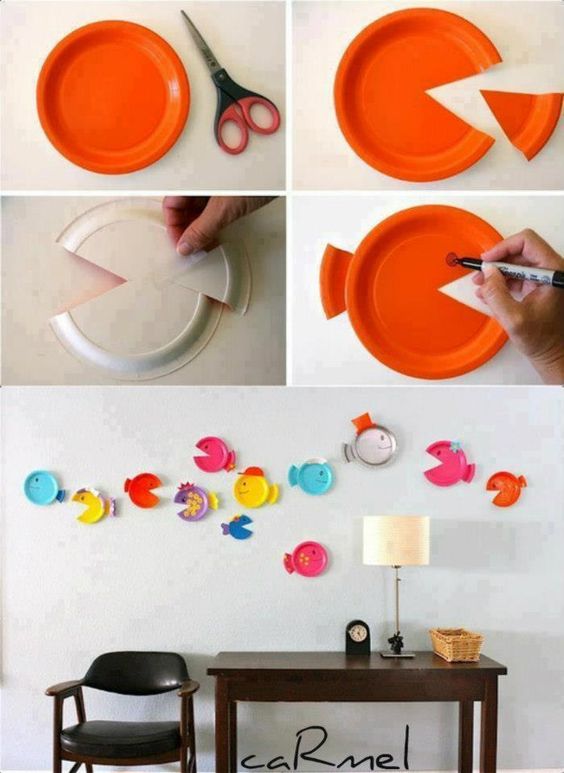 B1: Vẽ 1 hình tam giác trên đĩa
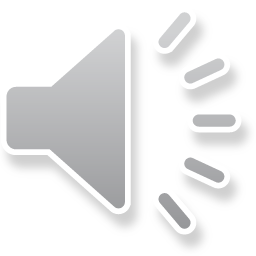 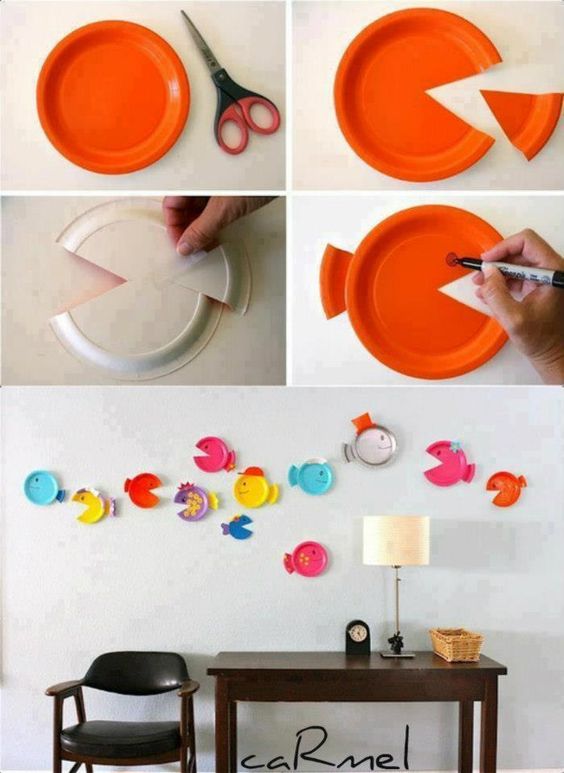 B2: Cắt rời  hình tam giác
 ( làm miệng cá)
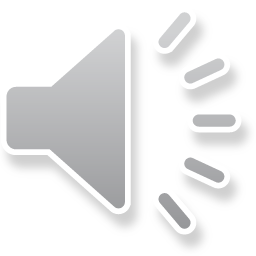 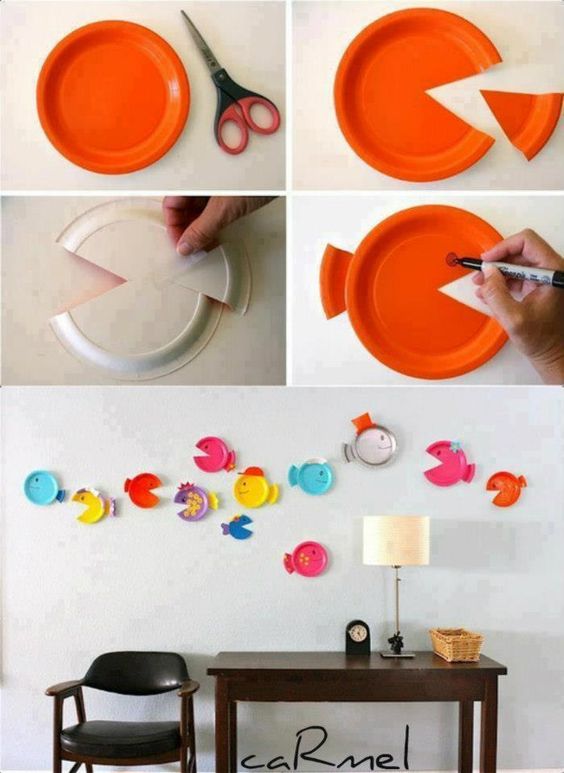 B3: Dán phần vừa cắt làm đuôi cá
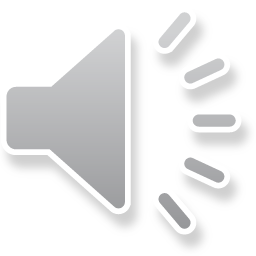 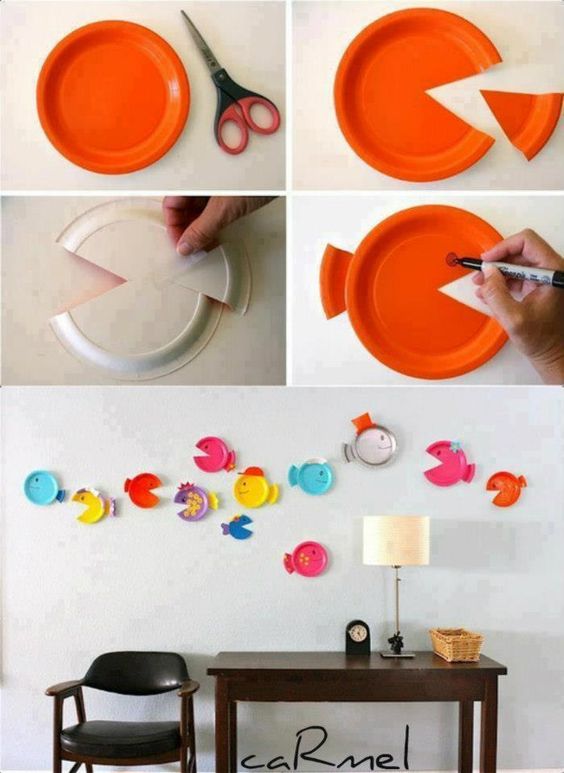 B4: Vẽ thêm chi tiết 
(mắt, vây, vảy..)
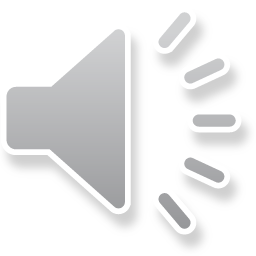 HĐ2: KIẾN TẠO KIẾN THỨC- KĨ NĂNG
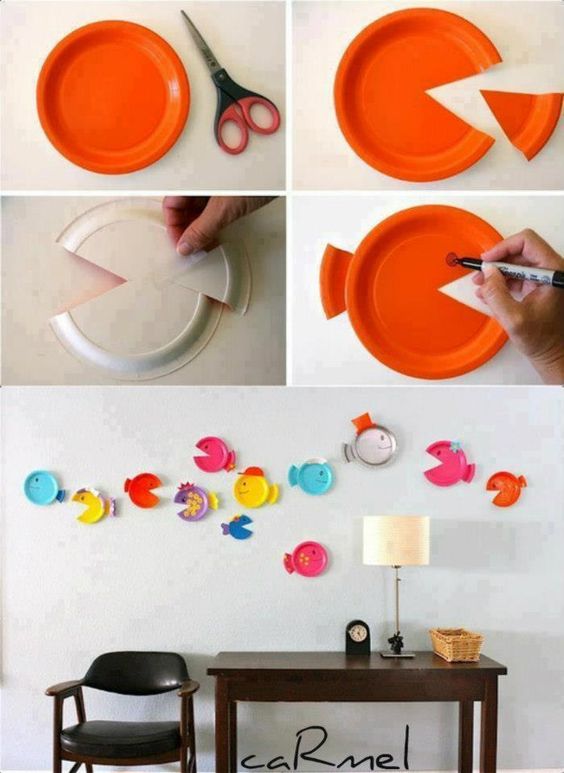 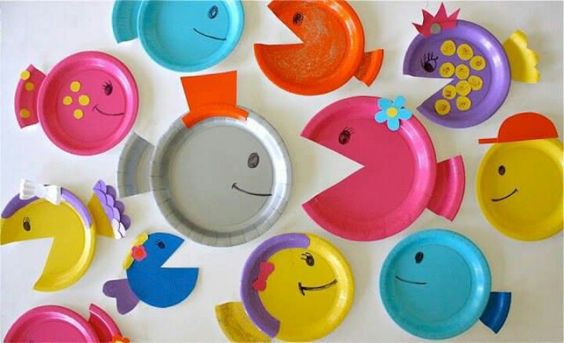 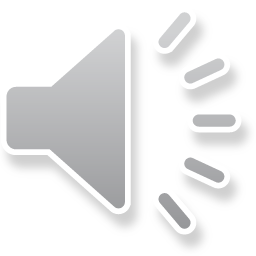 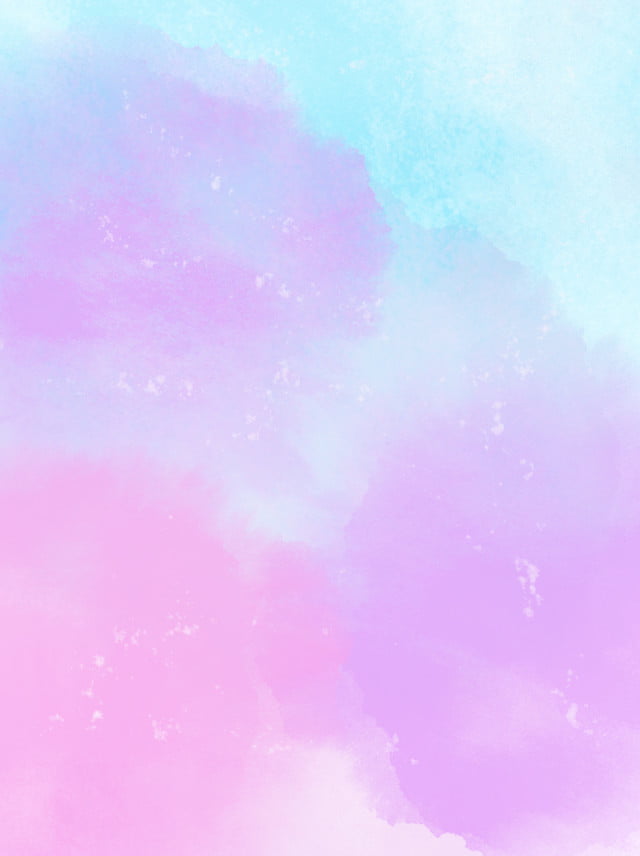 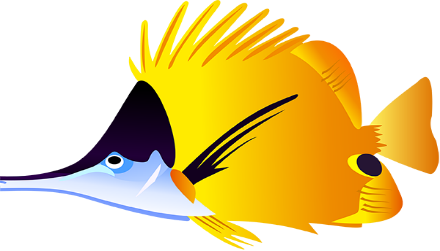 Sản phẩm tham khảo
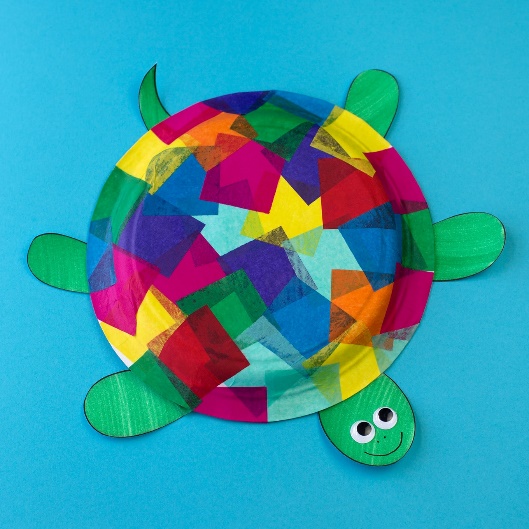 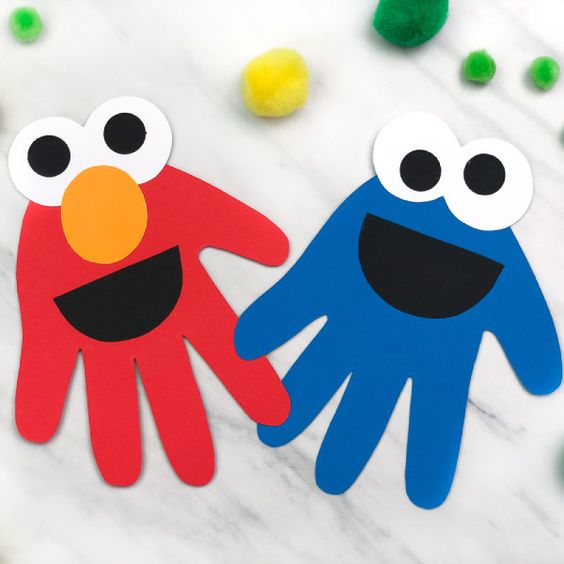 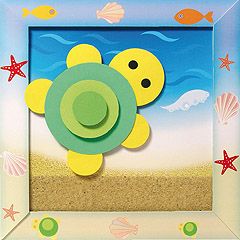 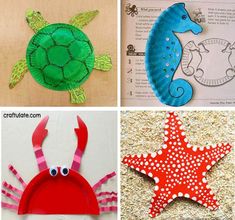 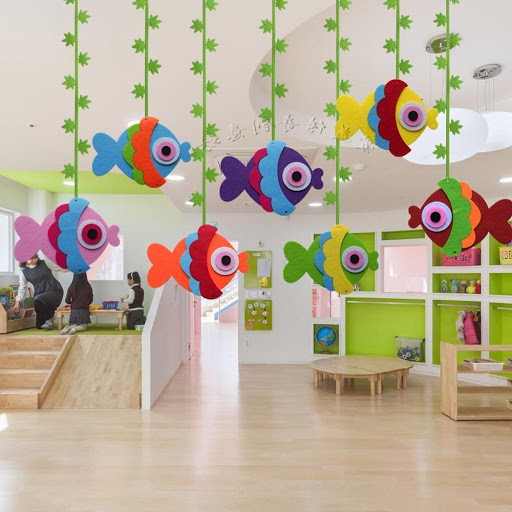 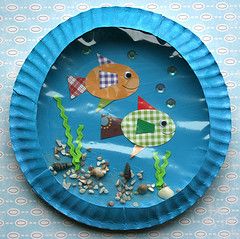 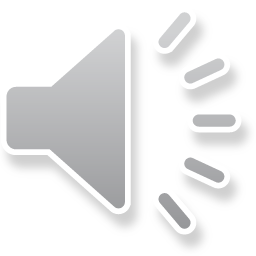 HĐ3: LUYỆN TẬP- SÁNG TẠO
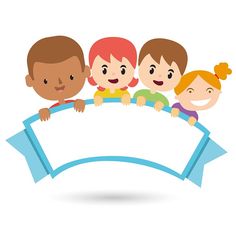 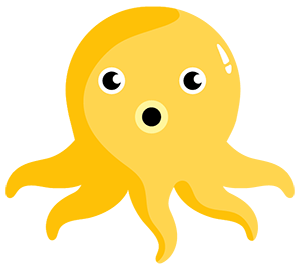 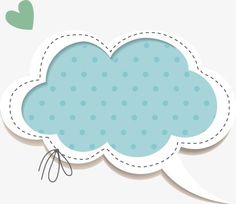 Em hãy tạo hình 
Con vật dưới nước mà em thích
 bằng các chất liệu khác nhau.
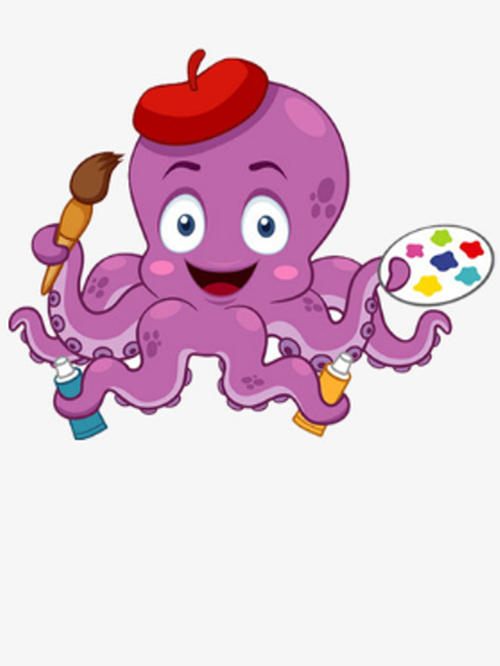 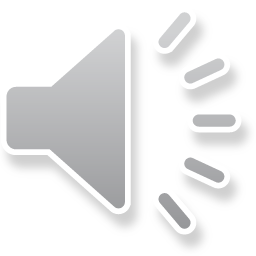 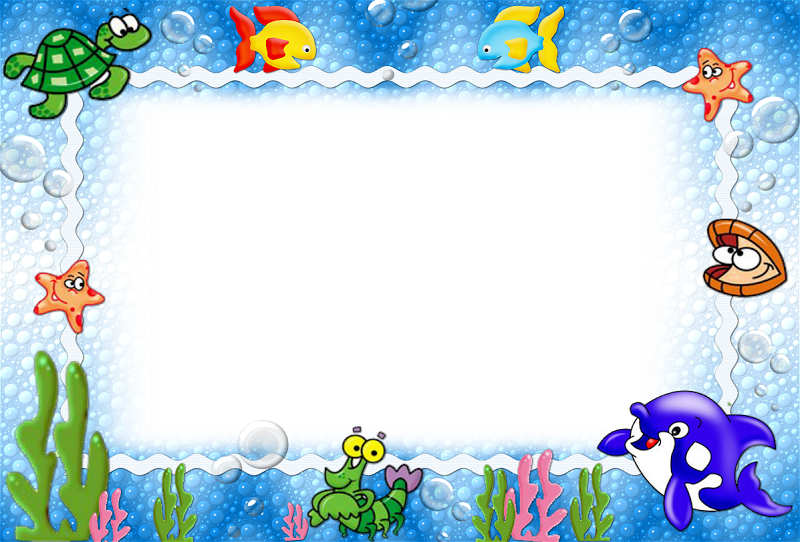 HĐ4: Nhận xét- Đánh giá
Em hãy giới thiệu sản phẩm của mình với bố mẹ và người thân nhé !
 Hãy trang trí góc học tập của mình cho đẹp hơn!
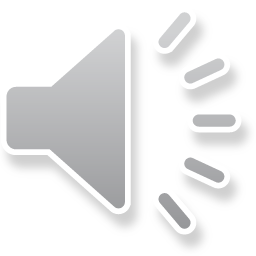 HĐ5. VẬN DỤNG – PHÁT TRIỂN
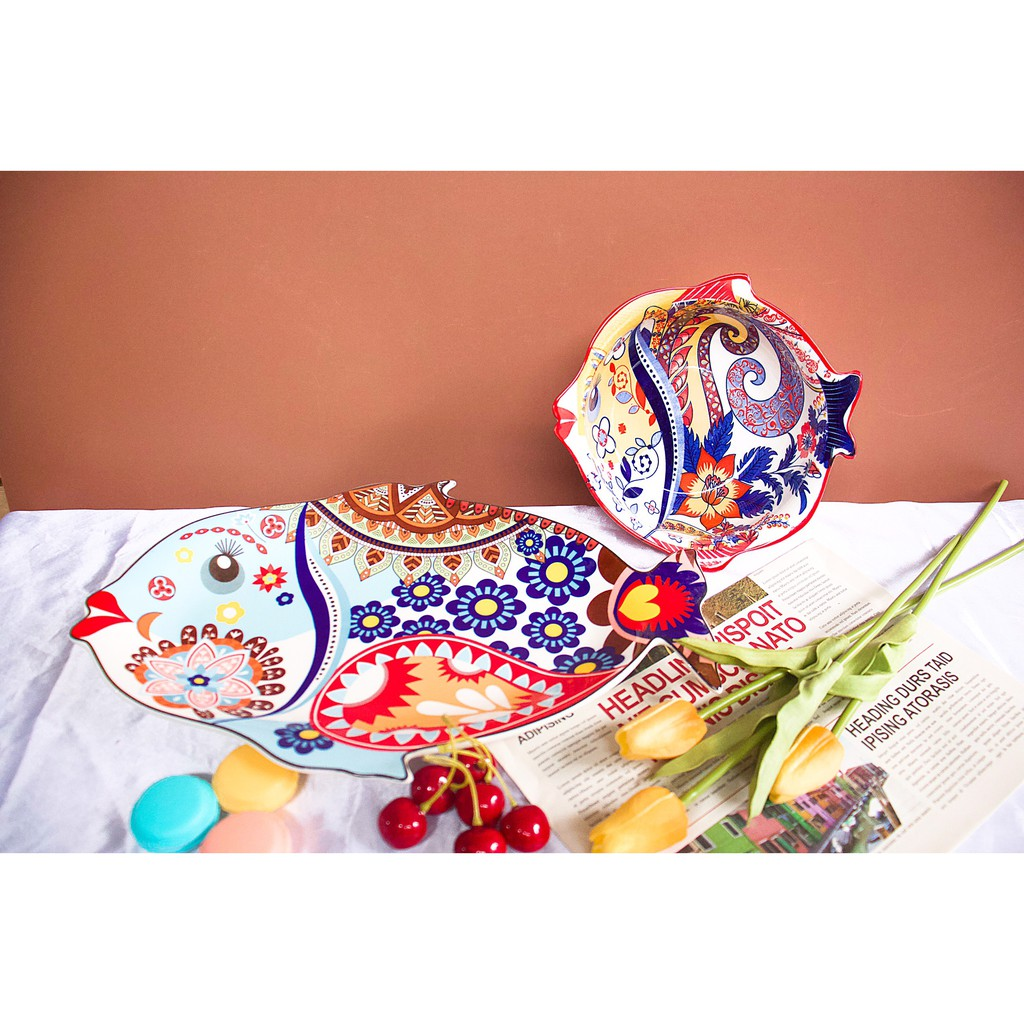 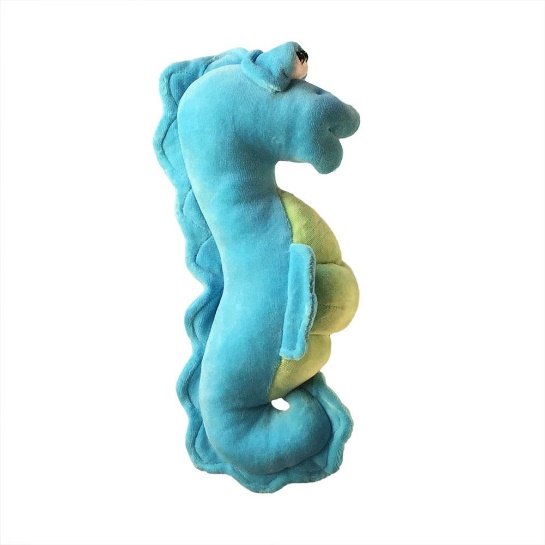 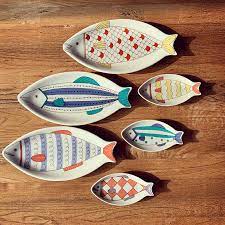 Làm những chiếc gối ôm đáng yêu
Làm đồ vật
 trang trí nhà cửa
Làm vật dụng trong Bếp
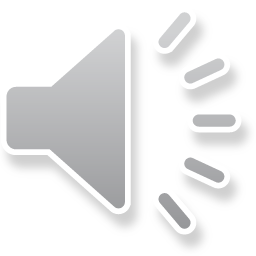 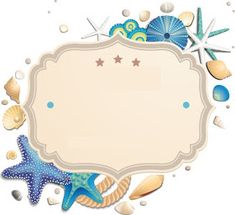 DẶN DÒ
Các em nhớ lưu giữ sản phẩm của mình cẩn thận nhé!  
 Chúc các em làm bài thật tốt và nhớ nhờ bố mẹ chụp lại sản phẩm gửi cho thầy, cô giáo nhé !
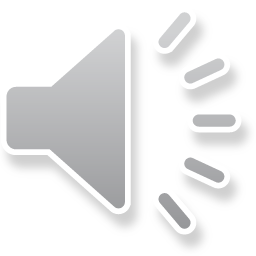 XIN CHÀO VÀ HẸN GẶP LẠI CÁC EM !
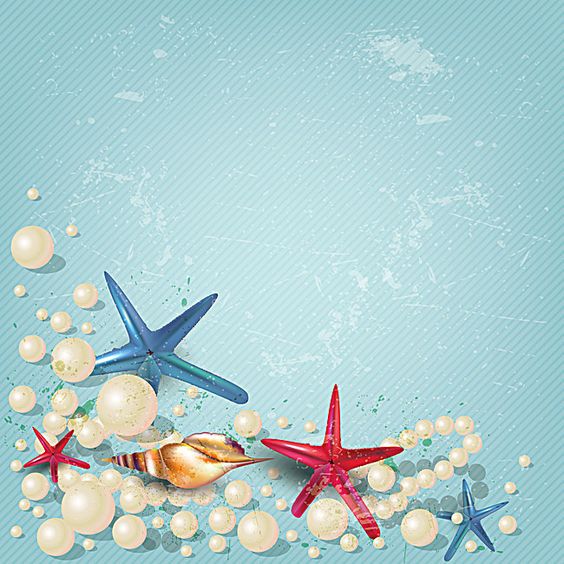 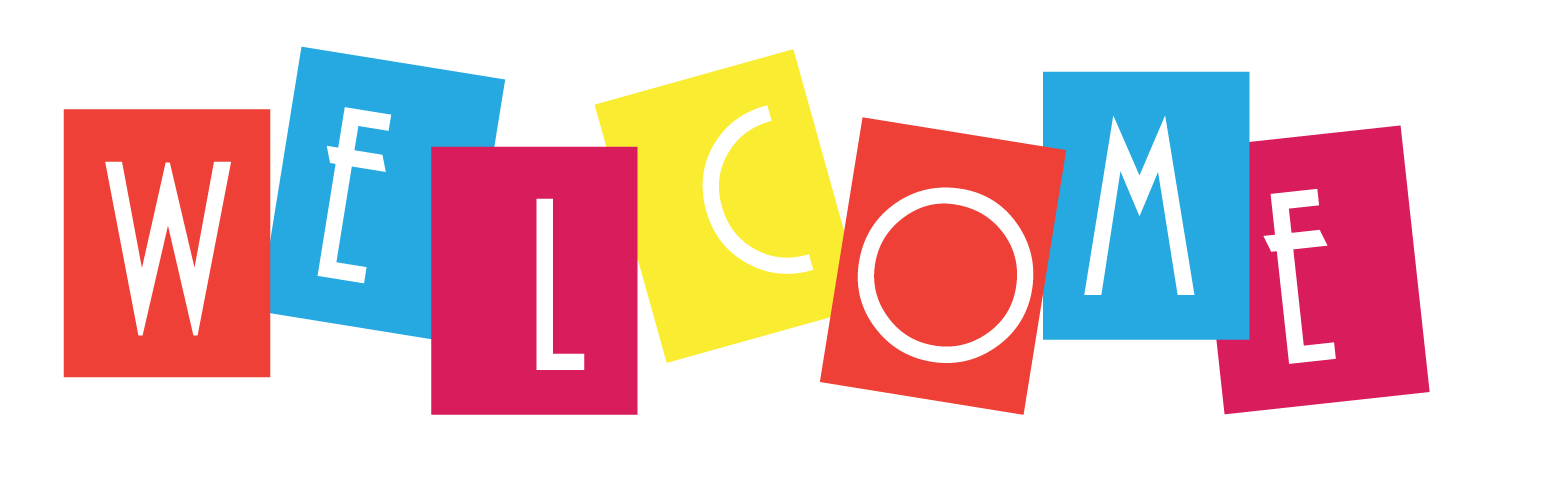 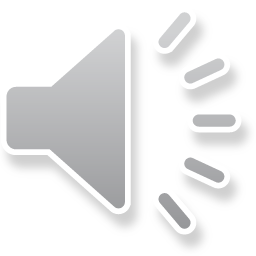